Porous pavements, green roofs, bioretention. .  . Case studies of urban retrofit GI measures funded by Onondaga County’s Green Improvement Fund
Growing Green Infrastructure in New York State and Central New York
November 17-18, 2010
Crown Plaza Hotel, Syracuse New York
Overview
Onondaga County’s Green Improvement Fund (GIF)
Experience to Date with the Program
Applicants
Approaches
Case Studies
Conclusions
Onondaga County’s GIF
Announced in Spring of 2010
Funds 100% of GI for sites in eligible CSO districts
Private commercial and non-profits
Application process – ongov.net
Aside from retroactive awards, first projects initiated in Summer 2010
Experience to Date
NSE has submitted twelve applications to date
Green roofs, porous pavements, bioretention, rain gardens, rainwater harvesting systems
Currently working on five projects
Wide Variety of Applicants
Range of knowledge of GI
Sometimes with a concept, often times not
Approach to applications
Owner’s capital needs and designs on site
Economies between desired improvements and GI.
Site characteristics/constraints
Structural (green roofs)
Infiltration
Soils
Frost-susceptibility
Compaction
Case Studies
Monroe Building Green Roof
Applicant approached NSE for green roof
Zero lot line
One option. . . 
Preliminary evaluation suggested structural adequacy
Monroe Building Green Roof (cont’d)
Source: Bing Maps
Monroe Building Green Roof (cont’d)
Conceptual plan 
Root barrier
Drainage layer
5 in engineered soil
vegetation
Monroe Building Green Roof (cont’d)
Design: 
Structural analysis
N-S purlin beams structurally adequate
E-W main girder beams would be overloaded 10-30%
Currently evaluating lighter system, possibly combined with detention system
Dunbar Center:
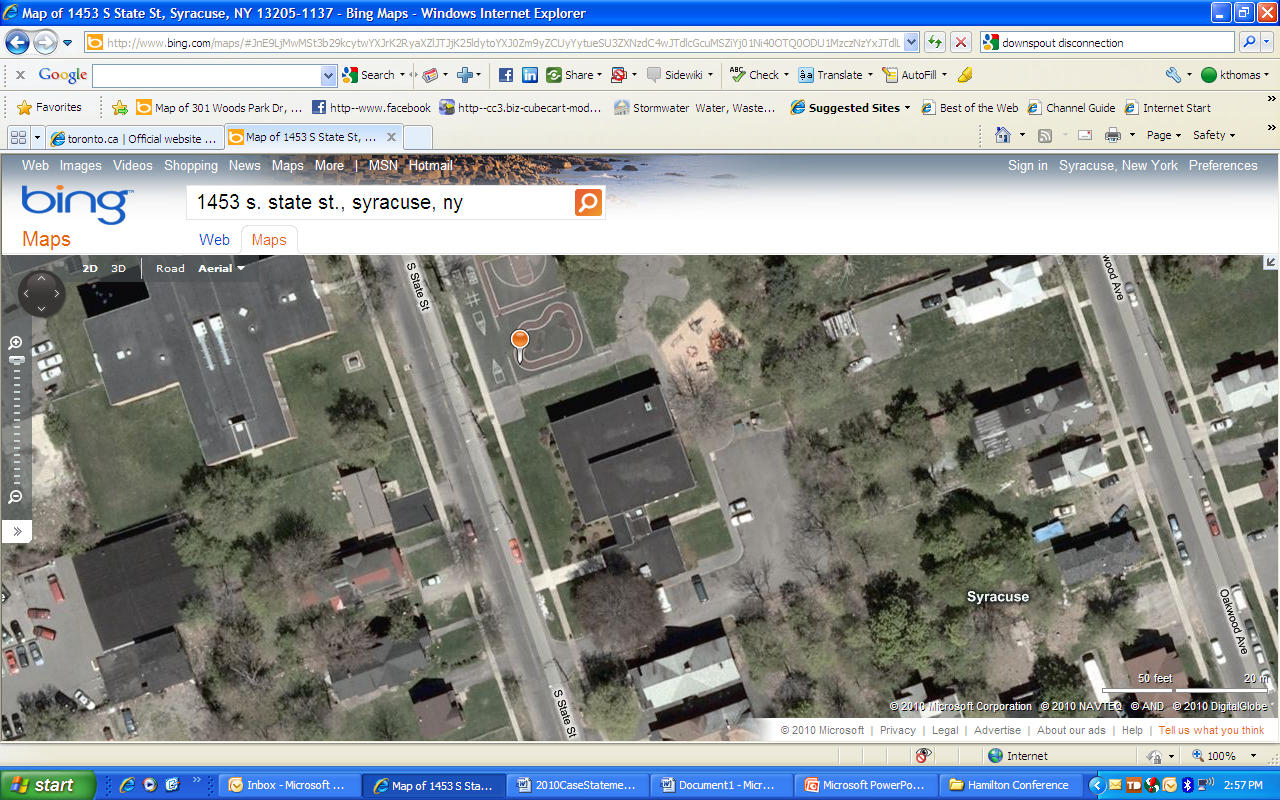 Dunbar Center (cont’d):
ASLF previously active with GI concepts for site
Infrastructure needs drove GIF application
Led to conceptual plan for porous surfaces
Dunbar Center (cont’d):
Design-phase data collection found:
High infiltration
Frost-susceptible subgrade soils
Refine conceptual design
Dunbar Center (cont’d):
Design Highlights
Deep infiltration basin
Impervious asphalt lot and impervious concrete sidewalks
Roof leader connected to system
Barada Apartments:
Barada Apartments (cont’d)
Barada Apartments (cont’d):
Construction initiated week of 11-15-10
Conclusions
Start with conceptual based on preliminary site evaluation and owner’s objectives
Collect data
Structural
Infiltration
Etc. . .
Refine concept and initiate design
Questions?
Contact:
Kyle E. Thomas, P.E., LEED® APBD+C
Natural Systems Engineering, PLLC
248 Bryant Ave.
Syracuse, New York 13204
kthomas@naturalsystemsengineering.com
www.naturalsystemsengineering.com